Condensed Matter Physics I
Prof. Dr. Ir. Paul H.M. van Loosdrecht
II Physikalisches Institut, Room 312
E-mail: pvl@ph2.uni-koeln.de
Website:	http:/www.loosdrecht.net/
Previously
Free electron model
Density of states, Fermi-Dirac distribution
Pressure, Bulk modulus, Heat capacity,Thermal mass
Charge conductivity
Today
Transport
 Failures of the free electron model
 Incorporating periodicity
Transport equation:
Steady state:
Classical Hall effect
Ey = RH· jxB
Bz
+++++
jx
Ey
- - - - -
Ex
Electronic heat conductivity:
Wiedemann-Franz law:
L: Lorenz number = 2.45 10-8  WW/K2
Thermal conductivity
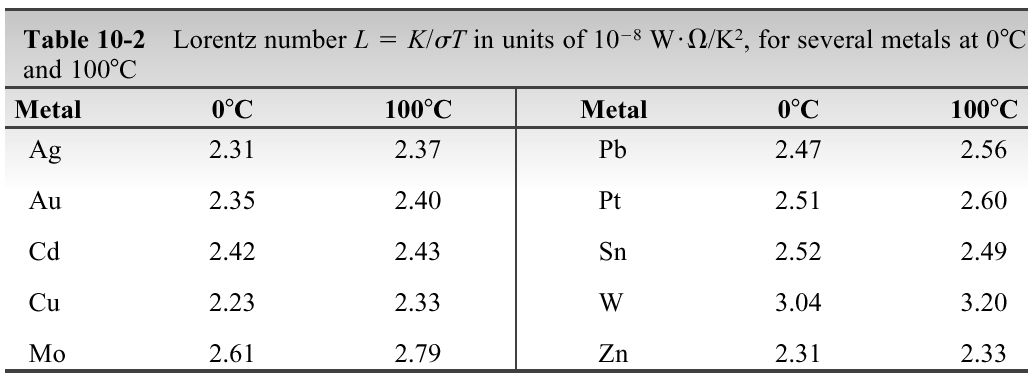 Free electron model: failures
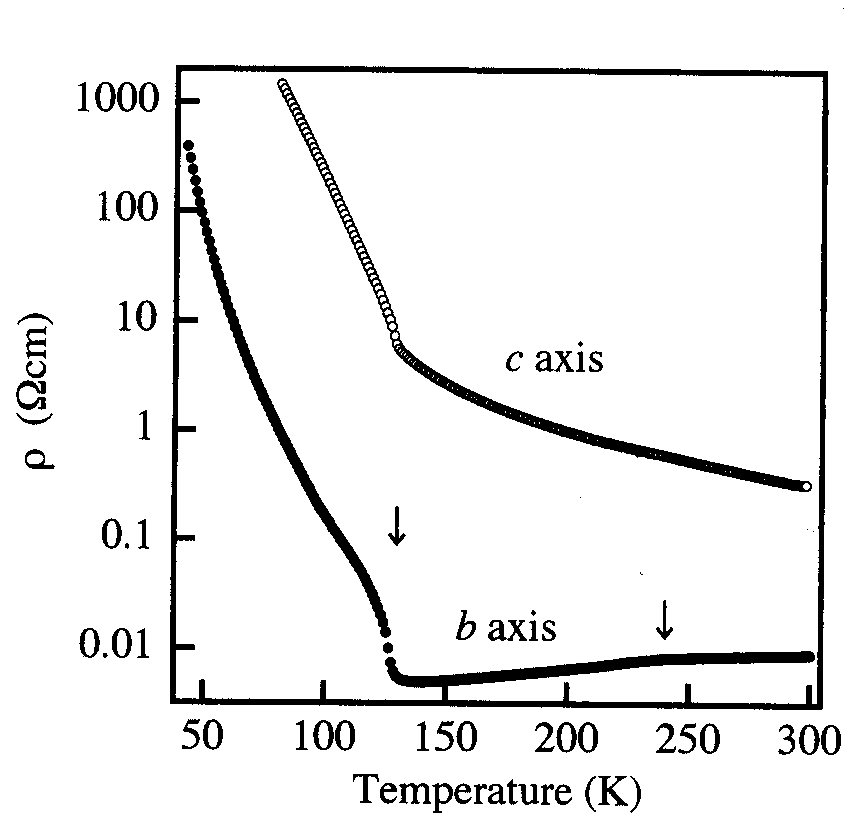 Hall coefficient 
 Magnetoresistance
 Wiedemann-Franz law
 T-dependence of conductivity
 Direction dependence of conductivity
 AC conductivity
 Linear term in specific heat
 Compressibility of metals
 What determines the electron density
 Why are some materials bad metals or even isolators
NaV6O15
Yamada,Ueda JPSJ 68, 2735 (1999)
e- in a periodic potential
Bragg scattering of free electrons, gaps
 Effect of translational symmetry, Bloch theorem
 Reduced Brillouin zone, Energy bands
 Weak potentials, perturbation theory
 Photo emission
Incorporating the periodic potential
Empty lattice
 Weak potential ( nearly free electron model, perturbation )
 Strong potential ( tight binding (LCAO) )
Bragg scattering
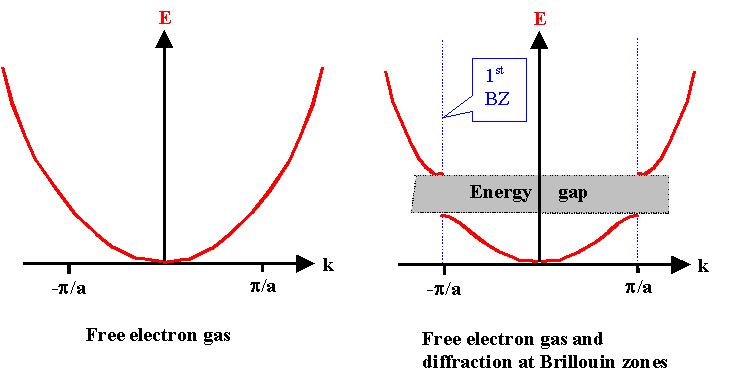 TRANSLATIONALSYMMETRY
When I started to think about it, I felt that the main problem was to explain how the electrons could sneak by all the ions in a metal….
By straight Fourier analysis I found to my delight that the wave differed from the plane wave of free electrons only by a periodic modulation
F. BLOCH
Translationally invariant Hamiltonian:
If       is an eigenstate with energy      , so is            !
Translational symmetry
Translation operator:
Bloch theorem
The vectors k label the eigenstates:
Bloch Theorem (form II)
Bloch theorem
Bloch Theorem
The eigenstates of a periodic one-electron Hamiltonian can be chosen to have the form of 
a plane wave times a function with the periodicity 
of the Hamiltonian
Bloch:
The functions           are translational invariant
          3D fourier expansion of a periodic function
Eigenstates
Energies
Electrons in a periodic potential
Each free e- state k couples to all states k+G !
Reduced Brillouin zone
E
-3p/a
-p/a
p/a
3p/a
k
Perturbation theory
Large contribution when E0k ≈ E0k+G
Near zone boundary
Ek
0
k
If E0k=E0k+b   →  Ek = E0k ± Vb
Band structure: Approaches
Empty lattice (only periodicity) 
 Perturbation theory (nearly free electrons, weak potential) 
 Tight binding method (LCAO) 
 Exact models (Kronig-Penney model, see for instance Kittel) 
 ‘advanced’ methods: see for instance                                                 ashcroft and mermin, chapter 11